НАИМЕНОВАНИЕ УЧЕБНОЙ ДИСЦИПЛИНЫ
Теоретические и методические основы организации обучения детей с ОВЗ в инклюзивных группах ДОУ
БЕЛОУСОВА НАТАЛЬЯ ЮРЬЕВНА
СТРУКТУРА ДЕФЕКТА (Л.С. Выготский):
Первичный дефект – нарушения, непосредственно вытекающие из биологического характера болезни.
Вторичный дефект – нарушения, возникающие опосредованно в процессе социального развития.
Влияние дефекта всегда двойственно: 
с одной стороны, он затрудняет нормальное протекание деятельности организма, 

с другой - служит усиленному развитию других функций, которые могли бы компенсировать недостаток.
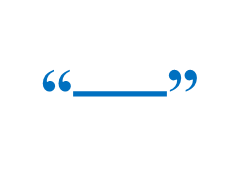 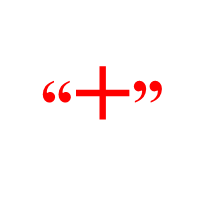 “+” 
компенсации
“—”
 дефекта
Компенсация психических функций – это возмещение недоразвитых или нарушенных психических функций путем использования сохранных или перестройки частично нарушенных функций. 
	Например, компенсация функций 	зрительного 	анализатора у 	слепорожденного ребенка 	происходит за счет развития осязания, 	т. е. 	деятельности двигательного и 	кожного 	анализаторов.
Возможность компенсации нарушений за счет опоры на сохранные функции (по Л.С. Выготскому)
вторичный дефект – отсутствие или грубое недоразвитие речи
третичный дефект – проблемы личностного характера
первичный дефект – снижение или отсутствие слуха
Поражения слухового анализатора
Опора на сохранные функции  

Работа специалистов

Коррекция - компонент специальной педагогической помощи, направленной на преодоление какого‑либо недостатка (например, коррекция нарушений письма у детей).
Вся коррекционная работа с детьми, имеющими недостатки в развитии, строится с опорой на сохранные функции, в «обход» пострадавших функций, т. е. при коррекции нарушений используется принцип «обходного пути» (специфические средства и методы, которые не применяются в традиционном образовании).
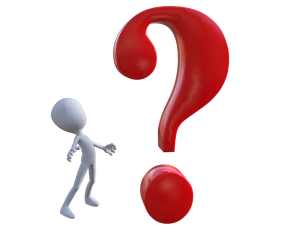